Sistem Perencanaan & Pengendalian Manajemen
1
Konten Materi
2
Proses Pengendalian Manajemen
3
Definisi:

Manajemen adalah proses perencanaan, pengorganisasian, menggerakkan dan mengarahkan serta mengontrol aktivitas organisasi agar tujuan organisasi dapat tercapai (POAC)

Perencanaan diartikan sebagai suatu proses pemilihan dan menghubung-hubungkan fakta, serta menggunakannya untuk menyusun asumsi-asumsi yang diduga bakal terjadi di masa datang, untuk kemudian merumuskan kegiatan-kegiatan yang diusulkan demi tercapainya tujuan-tujuan yang diharapkan

Control system adalah seperangkat system dalam organisasi yang digunakan untuk mengendalikan tujuan organisasi
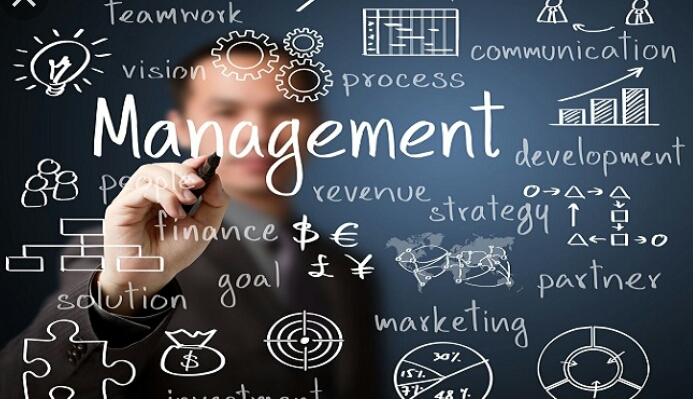 4
SISTEM PENGENDALIAN MANAJEMEN
Sistem pengendalian manajemen adalah sebuah sistem yang terdiri dari beberapa sub sistem yang saling berkaitan, seperti pemrograman, penganggaran, akuntansi, pelaporan, dan pertanggungjawaban untuk membantu manajemen mempengaruhi orang lain dalam sebuah perusahaan, agar mau mencapai tujuan perusahaan melalui strategi tertentu secara efektif dan efisien. (Robert N. Anthony & Vijay Govindarajan)
Suatu system yang dirancang agar strategi yang dijalankan sesuai dengan tujuan organisasi dengan menetapkan standar, menerima feedback berupa kinerja dan mengambil tindakan yang diperlukan (Hansen & Maryanne)
5
Elemen Pengendalian Manajemen (COSO Framework)
Lingkungan Pengendalian (Environment Control)
Perangkat proses dan struktur yang menjadi dasar dalam pelaksanaan pengendalian internal dalam organisasi (etika organisasi, pelaksanaan tugas dan tanggung jawab manajemen, struktur organisasi dan wewenang, pengembangan kompetensi, tolok ukur kinerja dan insentif) 
Penaksiran Risiko (Risk Assesment)
Identifikasi entitas dan analisis terhadap risiko yang relevan untuk mencapai tujuannya
Aktivitas Pengendalian (Activity Control)
Kebijakan dan prosedur yang membantu menjamin bahwa arahan manajemen dilaksanakan
Informasi Dan Komunikasi (Information and Communication)
Pengidentifikasian, penangkapan, dan pertukaran informasi dalam suatu bentuk dan waktu yang memungkinkan orang melaksanakan tanggung jawab
Pemantauan (Monitoring)
penentuan desain dan kegiatan pengendalian tepat waktu dan pengambilan tindakan koreksi
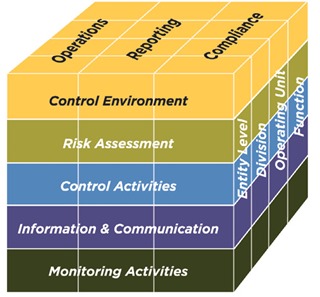 6
Kegiatan Pengendalian
Merencanakan apa yang seharusnya dilakukan oleh organisasi
Mengkoordinasikan kegiatan dari beberapa bagian organisasi
Mengkomunikasikan informasi
Mengevaluasi informasi
Memutuskan tindakan apa yang seharusnya diambil jika perlu
Mempengaruhi orang-orang untuk mengubah perilaku mereka
7
PENGELOLAAN KEUANGAN PERUSAHAAN
PERENCANAAN
PELAKSANAAN
MONEV
PROSES
OUTPUT
PROSES
INPUT
OUTPUT
INPUT
OUTPUT
PROSES
HASIL EVALUASI KINERJA
LAPORAN
LAPORAN
RAB
RAB
EVALUASI KINERJA
PEDOMAN AKUNTANSI
RENCANA  ANGGARAN SATUAN KERJA
Visi Misi, Tujuan 
 Sasaran, 
 Program, Aktivitas
 Target Kinerja
 SAB
8
Perencanaan Strategis Perusahaan
Formulasi
Strategi
Tujuan Strategi dan Kebijakan
Pengendalian
Manajemen
Penerapan Strategi
Kinerja Yg Efisien dan Efektif dari Tugas Individual
Pengendalian
Operasional/Tugas
9
Unsur Pengendalian Internal
10
Standar Umum
Keyakinan yang memadaiPengendalian harus memberikan suatu keyakinan yang memadai bahwa tujuan pengendalian manajemen akan dapat tercapai
Dukungan Perilaku Manajemen dan personil suatu entitas harus memelihara suatu sikap perilaku yang mendukung suatu sistem pengendalian manajemen
Integritas dan Kompetensi Mereka yang terlibat dalam kegiatan suatu sistem pengendalian manajemen harus memiliki suatu tingkat profesionalisme dan integritas pribadi serta kompetensi yang memadai untuk mengoperasikan pengendalian supaya tujuan sistem pengendalian manajemen dapat tercapai
Tujuan pengendalianTujuan pengendalian secara spesifik, menyeluruh, dan beralasan harus diidentifikasi atau dikembangkan untuk setiap kegiatan organisasi
Pengendalian MonitoringManajemen secara terus menerus memonitor keluaran (output) sistem pengendalian dan mengambil tindakan perbaikan atas penyimpangan atau deviasi
11
Standar Rinci
Pendokumentasian Kejadian-kejadian yang terstruktur, menyeluruh, dan signifikan didokumentasikan dengan jelas. Dokumen tersebut harus tersedia saat diperlukan
Pencatatan transaksi dilakukan tepat waktu dan benarTransaksi-transaksi yang terjadi harus dicatat pada waktu yang tepat dan diklasifikasikan dengan benar
Otorisasi dan pelaksanaan transaksiTransaksi-transaksi harus diotorisasikan dan dilaksanakan dengan benar oleh personil yang bertanggung jawab.
Pemisahan TugasKegiatan pemberian otorisasi, pemrosesan, pencatatan, dan reviu dilaksanakan oleh personil yang berbeda
SupervisiSupervisi harus dilakukan oleh personil yang kompeten dan dilaksanakan secara bersinambungan untuk meyakinkan pencapaian tujuan pengendalian manajemen
Akses pada sumberdaya/catatan dan akuntabilitasAkses pada sumber daya dan catatan harus dibatasi, hanya oleh personil yang memiliki kewenangan yang kemudian harus memberikan akuntabilitas atas pengelolaan sumber daya dan pemeliharaan atas catatan
12
Anggaran Operasional
13
Anggaran Operasional
Anggaran termasuk dalam salah satu jenis (bentuk) dari Planning.
Anggaran (Budget), merupakan rencana tertulis mengenai kegiatan suatu perusahaan dan  yang dinyatakan secara kuantitatif umumnya dinyatakan dalam satuan uang untuk jangka waktu tertentu.
Alat manajemen untuk mencapai tujuan.
Rencana dalam bentuk angka-angka
14
Kegunaan Anggaran
15
Komponen Anggaran Operasional
Anggaran pendapatan
Anggaran biaya produksi
Beban SDM, administrasi dan umum
Beban penelitian dan pengembangan
16
1. Anggaran pendapatan
Proyeksi pendapatan
Proyeksi harga jual
Risiko ketidakpastian
17
Anggaran biaya produksi
Anggaran Kebutuhan
Anggaran Penggunaan
Anggaran Pembelian
Anggaran Bahan Baku
Produksi
Konstan, Gelombang, Moderat
Anggaran Biaya Produksi
Anggaran Work in Process
FIFO,RATA2
Anggaran Persediaan Barang Jadi
EOQ
18
Anggaran produksi
Rencana 
Penjualan
Tingkat 
Persediaan
Rencana 
Produksi
Anggaran 
BB
Anggaran 
BTKL
Anggaran 
BOP
19
Anggaran beban SDM, administrasi dan umum
20
Administrasi dan umum
Anggaran biaya administrasi dan umum adalah semua rencana biaya yang berkaitan dengan aktivitas operasional kantor  untuk  mengatur dan mengendalikan  organisasi secara  umum
21
Anggaran Biaya Administrasi & Umum
Gaji staf administrasi
Biaya sewa kantor, kendaraan,dll
Gaji manajer dan direktur
Biaya  telepon  kantor  administrasi
Biaya  urusan hukum
Biaya  listrik  kantor  administrasi
Biaya korespondensi
Biaya  alat tulis dan cetak
Biaya bunga kredit
Biaya depresiasi  gedung  kantor
Macam-macam biaya
Biaya depresiasi  kendaraan
22
Anggaran Berbasis Aktivitas
23
Anggaran Berbasis Aktivitas
Proses perencanaan dan pengendalian kegiatan yang diharapkan organisasi tersebut untuk menghasilkan- anggaran biaya efektif yang memenuhi perkiraan beban kerja dan disepakati tujuan strategis.
Activity-Based Budgeting harus mencerminkan apa yang dilakukan, yaitu kegiatan proses bisnis / dan bukan elemen biaya
24
Elemen dan Indikator
Elemen Utama
Jenis pekerjaan yang harus dilakukan 
Kuantitas pekerjaan yang harus dilakukan 
Biaya pekerjaan yang harus dilakukan 
Indikator kinerja
 masukan (input)
 keluaran (output)
 hasil (outcome)
 manfaat (benefit)
 dampak (impact)
25
Manfaat Penyusunan Anggaran Berbasis Aktivitas
Meningkatkan efisiensi dan efektivitas 
Meningkatkan pengambilan keputusan mengenai cara yang paling efektif
Meningkatkan operasi dengan menghubungkan anggaran dengan kinerja program sepanjang waktu
Meningkatkan pemahaman dan komunikasi tentang isu dan prioritas kritis pada sumber daya
Membuat manajer lebih akuntabel 
Mendukung manajemen dengan menghubungkan hasil anggaran dan pengukuran kinerja anggaran
26
Kelebihan anggaran berbasis aktivitas
Penekanan pada dimasukannya deskripsi secara naratif dari setiap aktivitas di setiap anggaran yang diajukan .
Anggaran disusun berdasarkan aktivitas, dengan permintaan yang didukung oleh estimasi biaya dan pencapaian yang diukur secara kuantitatif .
Penekanannya pada kebutuhan untuk mengukur output dan input .
memungkinkan legislatif untuk menambah atau mengurangi dari jumlah yang diminta dalam fungsi dan aktivitas tertentu.
Menyediakan kepala eksekutif pengendalian yang lebih terhadapan bawahannya.
Anggaran kinerja menekankan aktivitas yang memakai anggaran daripada berapa jumlah anggaran yang terpakai
27
Kelemahan anggaran berbasis aktivitas
Hanya sedikit  yang memiliki staf anggaran atau akuntansi yang memiliki kemampuan yang memadai untuk mengidentifikasi unit pengukuran dan melaksanakan analisis biaya.
Banyak jasa dan aktivitas  tidak dapat langsung terukur dalam satuan unit output atau biaya per unit yang dapat dimengerti dengan mudah.
Kadang kala, aktivitas langsung diukur biayanya secara detail dan dilakukan pengukuran secara detail lainnya tanpa adanya pertimbangan memadai yang diberikan pada perlu atau tidaknya aktivitas itu sendiri
28
Implementasi
Zero Based Budgeting
Metode penganggaran berdasarkan perkiraan tiap kegiatan tanpa mengacu pada rencana kegiatan atau hasil kegiatan di periode sebelumnya atau dengan kata lain penganggaran mulai dari nol
Alokasi yang disusun berdasarkan visi dan juga rencana program pada periode saat itu
29
30
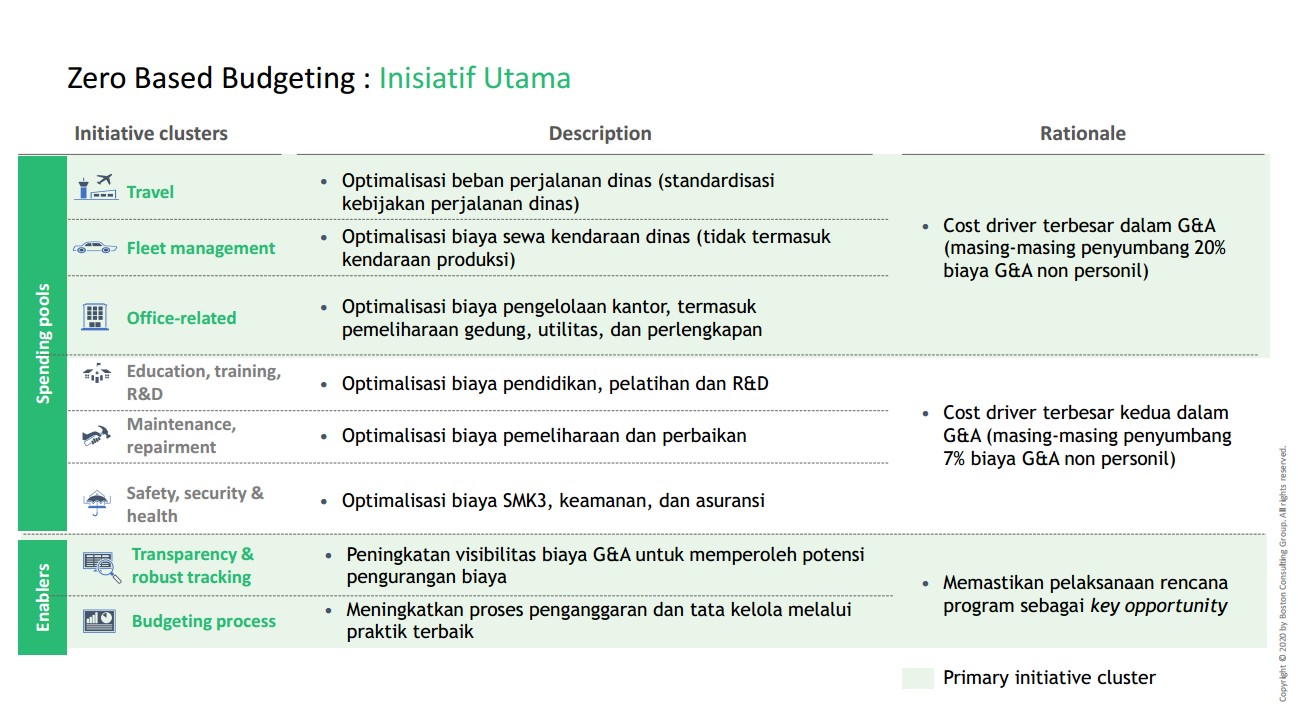 31
Ukuran Kinerja dan Kompensasi Manajemen
32
Ukuran Kinerja
pengukuran kinerja terbagi menjadi dua kelompok, yaitu tradisional dan kontemporer (Hansen & Mowen,2004)
Pengukuran kinerja tradisional dilakukan dengan membandingkan kinerja aktual dengan kinerja yang dianggarkan atau biaya standar sesuai dengan karakteristik pertanggungjawabannya
Pengukuran kinerja kontemporer menggunakan aktivitas sebagai pondasinya. Ukuran kinerja dirancang untuk menilai seberapa baik aktivitas dilakukan dan dapat mengidentifikasi apakah telah dilakukan perbaikan yang berkesinambungan
33
Tujuan
34
Indikator Ukuran Kinerja
Indikator kinerja input (masukan), yaitu indikator yang dibutuhkan agar pelaksanaan kegiatan dapat menghasilkan keluaran yang ditentukan, misalnya dana, SDM, informasi, dll.
Indikator kinerja output (keluaran), yaitu sesuatu yang diharapkan langsung dicapai dari suatu kegiatan yang dapat berupa fisik maupun non fisik.
Indikator kinerja outcome (hasil), yaitu segala sesuatu yang mencerminkan berfungsinya keluaran (output) kegiatan pada jangka menengah (efek langsung).
Indikator kinerja benefit (manfaat), yaitu sesuatu yang terkait dengan tujuan akhir dari pelaksanaan kegiatan. 
Indikator kinerja impact (dampak), yaitu pengaruh yang ditimbulkan baik positif maupun negatif pada setiap tingkatan indikator berdasarkan asumsi yang telah ditetapkan
35
Kompensasi Manajemen
Kompensasi karyawan adalah semua bentuk imbalan yang diberikan kepada karyawan sebagai imbal balik dari pekerjaan mereka.
Jenis kompensasi:
Financial compensation
- Direct financial payments (base pay, variable pay)
- Indirect financial payments
Non financial compensation
36
Tujuan
Secara khusus digunakan untuk mengarahkan, mengatur atau mengawasi perilaku karyawan
Hasil yang diharapkan adalah karyawan yang tertarik untuk bekerja dan termotivasi untuk melakukan pekerjaan sebaik-baiknya bagi organisasi/perusahaan
37
Kriteria Efektivitas Kebijakan Kompensasi (Patton,1977)
Cukup,memadai – memenuhi persyaratan minimal (pemerintah, serikat pekerja, manajerial)
Pantas, patut, wajar, adil – setiap orang sebaiknya dibayar secara adil sesuai dengan usaha, kemampuan, dan ketrampilannya
Balanced (seimbang, cocok) – gaji, tunjangan dan imbalan lainnya sebaiknya berupa paket imbalan yang layak/pantas
Cost-effective – sebaiknya tidak berlebihan, diertimbangkan sesuai dengan kemampuan organisasi
Secure (aman) – sebaiknya dapat membantu karyawan merasa aman dalam memenuhi kebutuhan dasar mereka
Incentive-providing – sebaiknya dapat memotivasi karyawan untuk bekerja lebih efektif dan produktif
Dapat diterima oleh karyawan
38
39